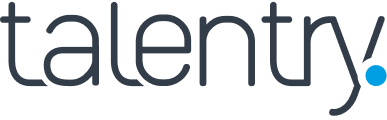 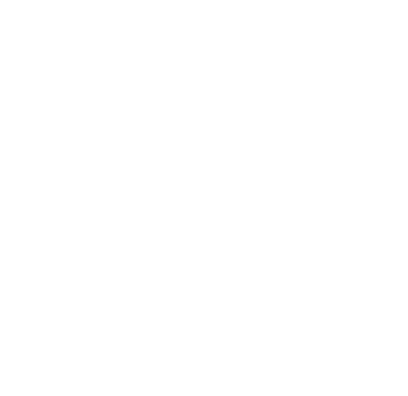 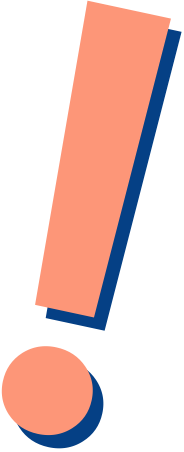 Mitarbeitende werben Mitarbeitende
WIN-WIN-WIN
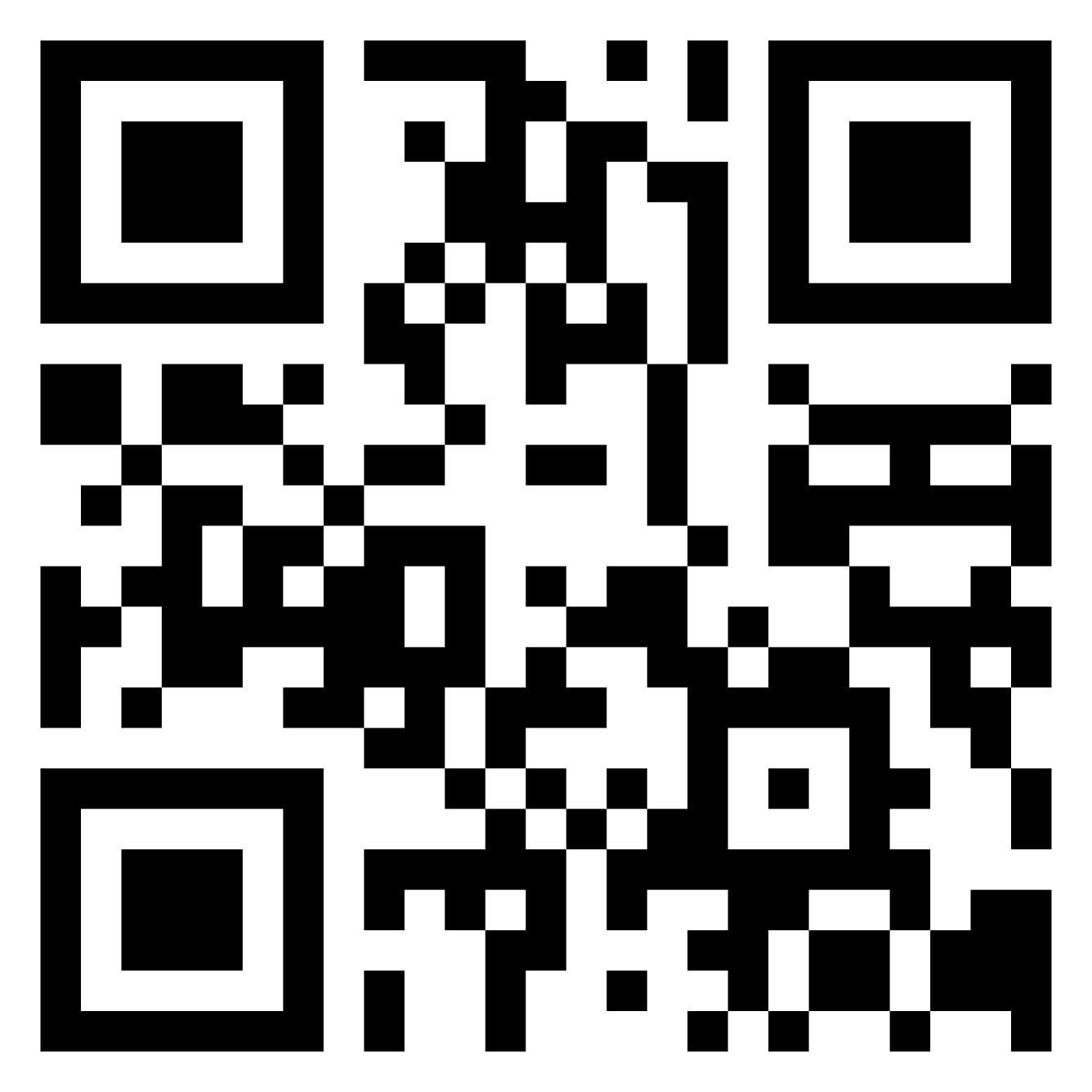 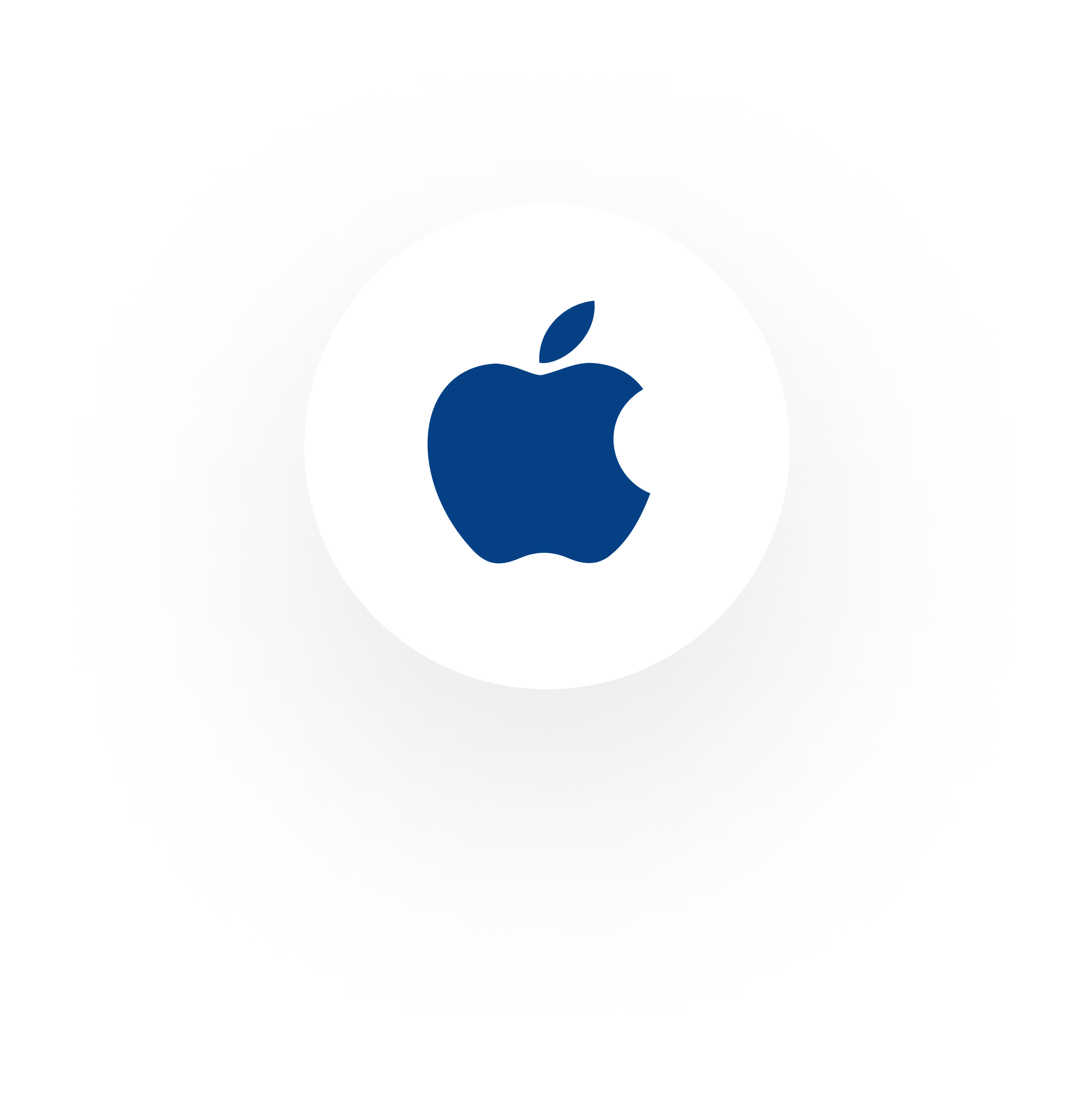 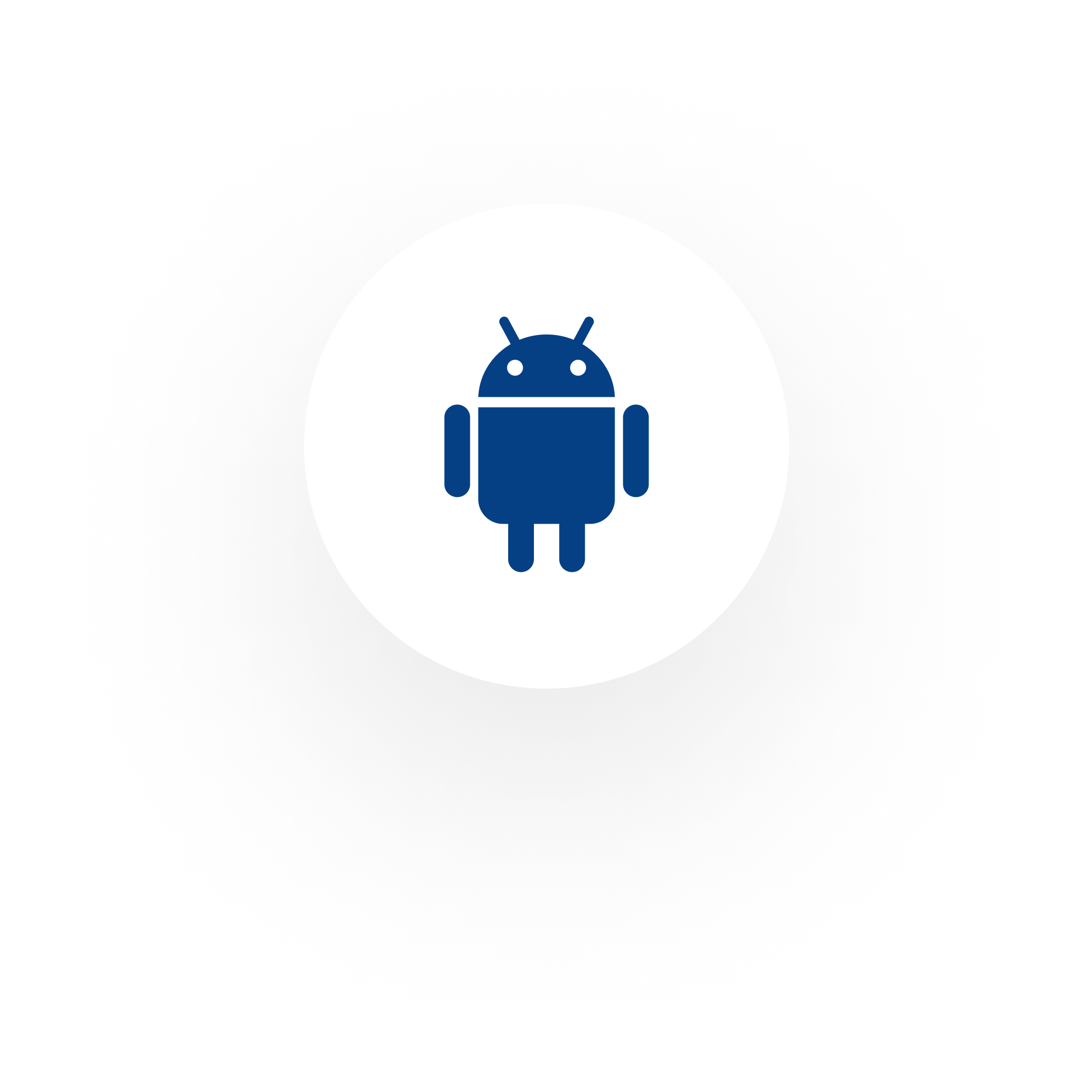 Sie helfen Personen aus Ihrem Bekanntenkreis, einen spannenden neuen Job zu finden - wir gewinnen Dank Ihnen Mitarbeitende, die perfekt zu uns passen! Sie sammeln für jede Aktivität Punkte, die Sie in attraktive Prämien umwandeln können.
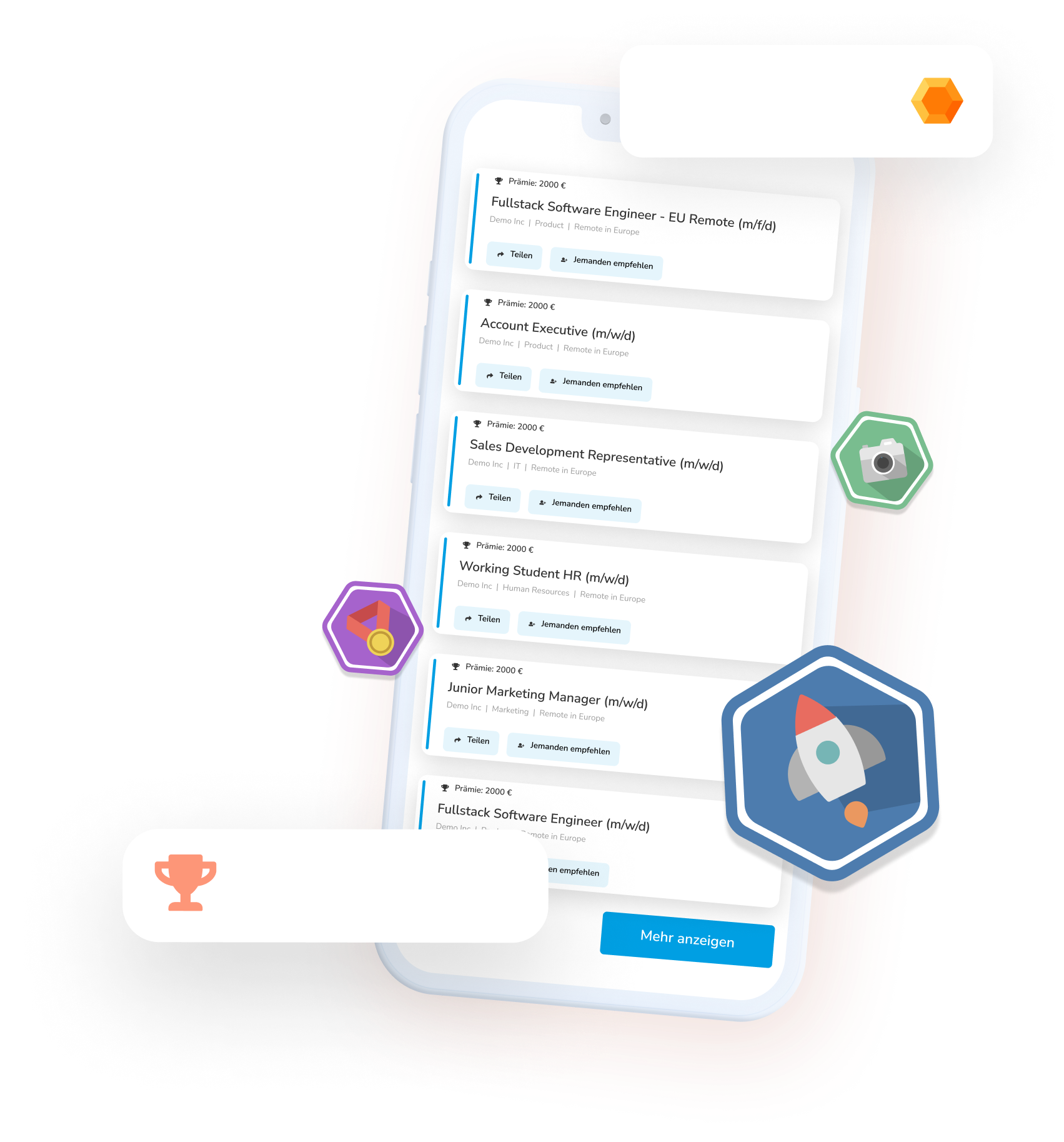 + 5 Punkte
SO GEHT’S!
1. Bei Talentry registrieren2. Offene Stellenangebote durchstöbern 3. Jobs mit wenigen Klicks empfehlen 4. Punkte sammeln & in Prämien umwandeln 5. Neue Kolleg:innen willkommen heißen &    auf die Geld-Prämie freuen
Prämie: 1000 €
Sie sind unsere besten und glaubwürdigsten Botschafter:innen!
Helfen Sie uns, offene Positionen mit Top-Kandidat:innen aus Ihrem Netzwerk zu besetzen. Am besten legen Sie gleich los! Registrieren Sie sich unter musterfirma.talentry.com - oder holen Sie sich die App:
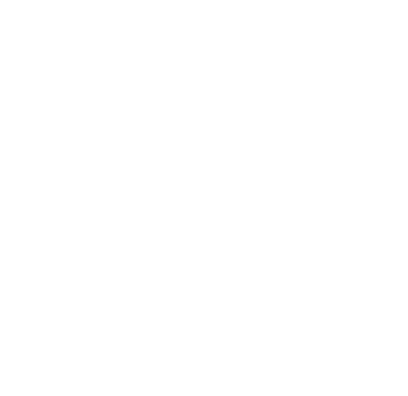 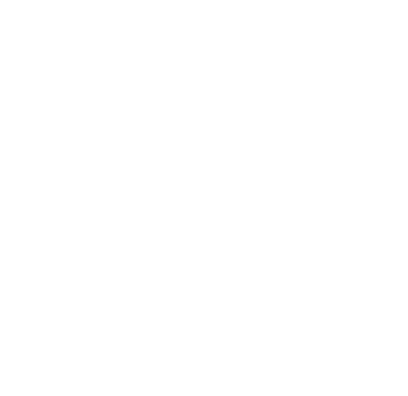 LOGO
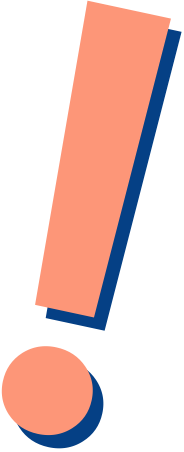 Mitarbeitende werben Mitarbeitende
WIN-WIN-WIN
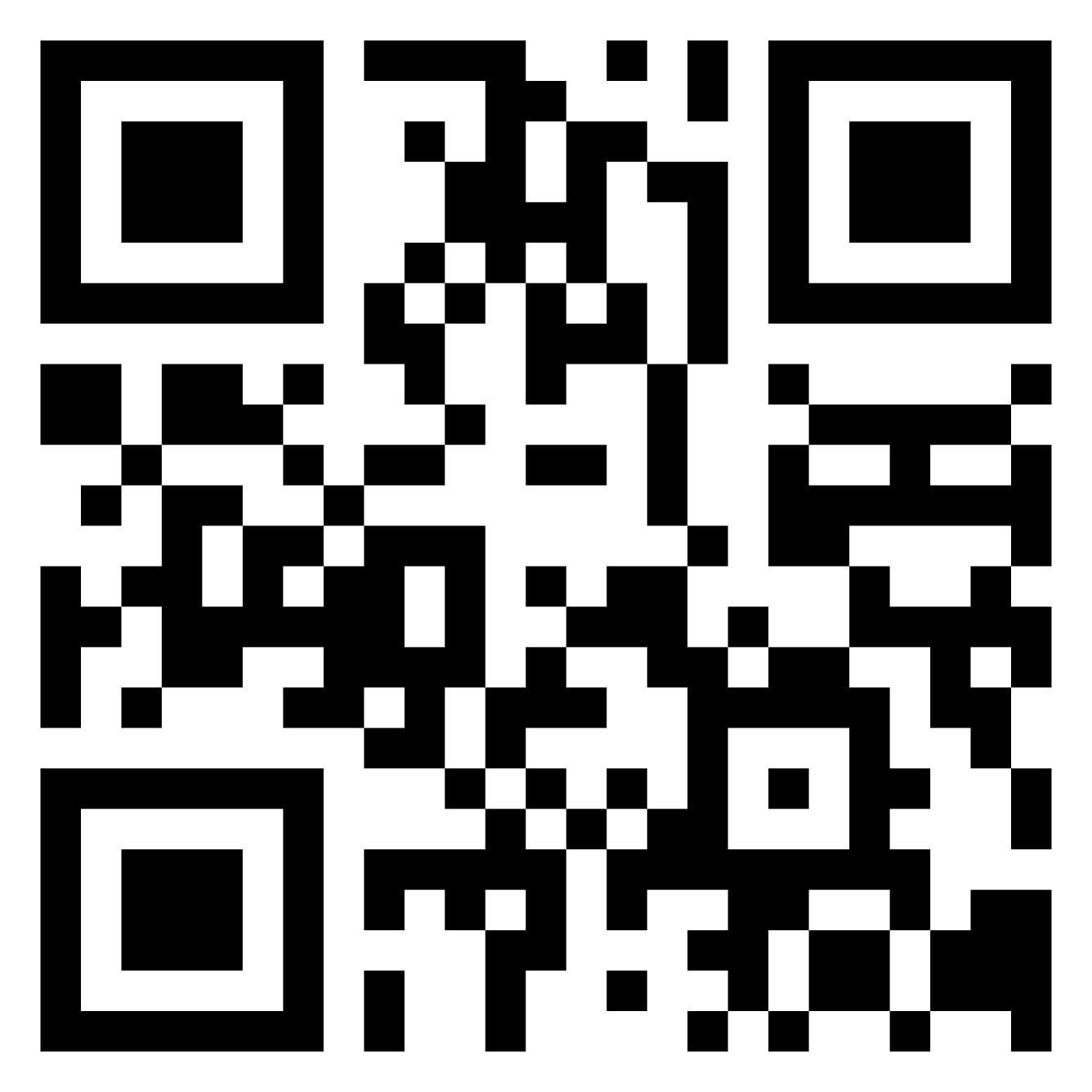 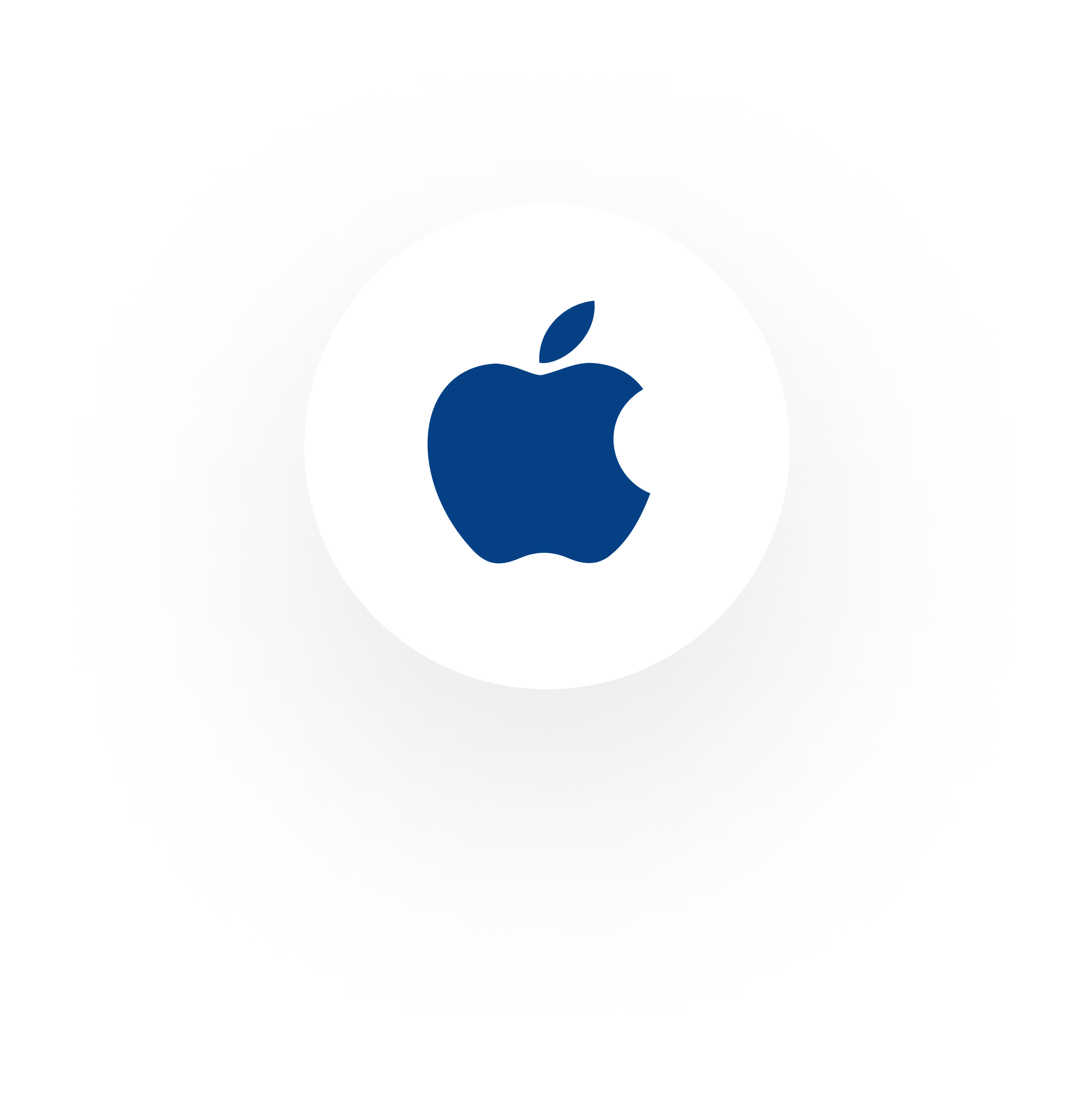 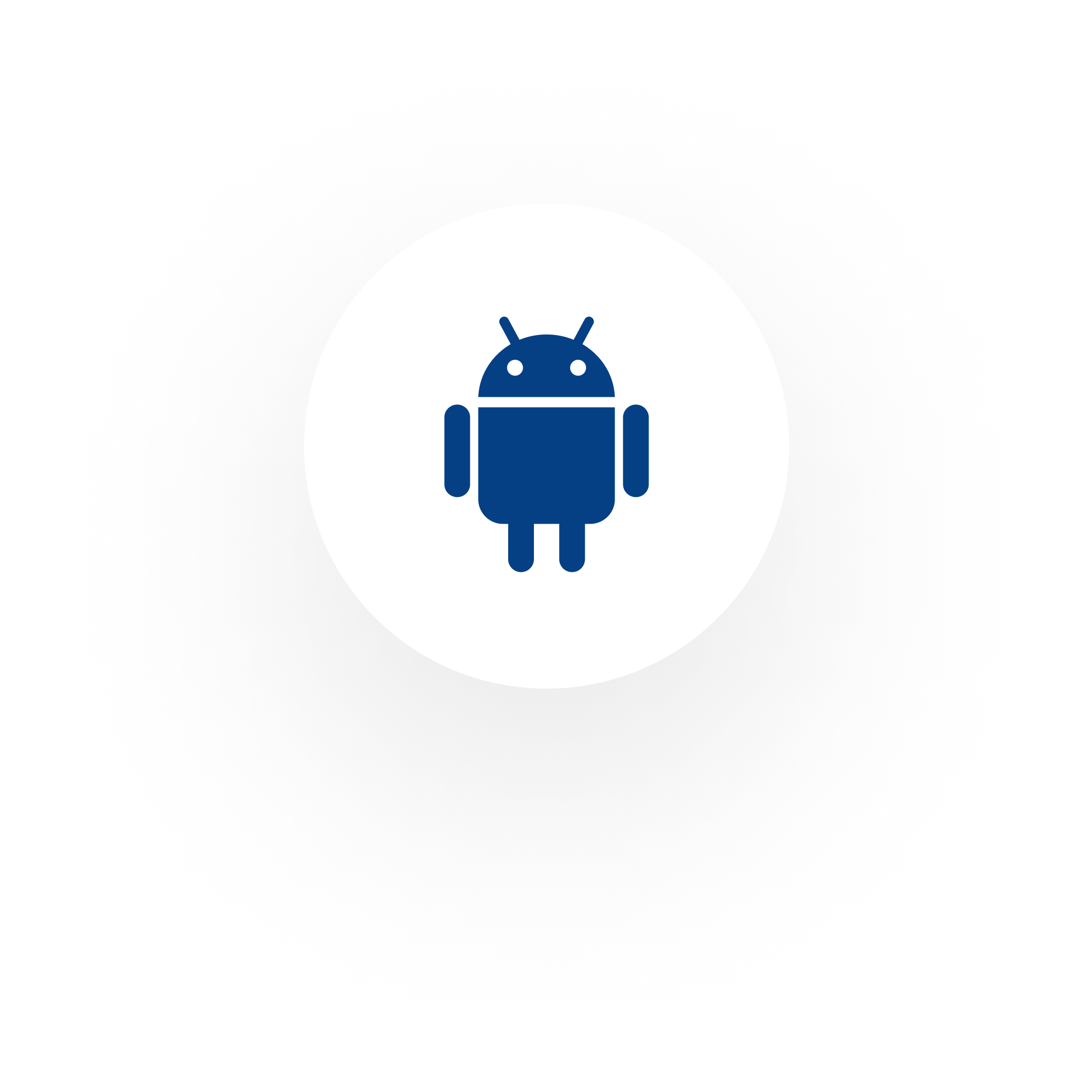 Sie helfen Personen aus Ihrem Bekanntenkreis, einen spannenden neuen Job zu finden - wir gewinnen Dank Ihnen Mitarbeitende, die perfekt zu uns passen! Sie sammeln für jede Aktivität Punkte, die Sie in attraktive Prämien umwandeln können.
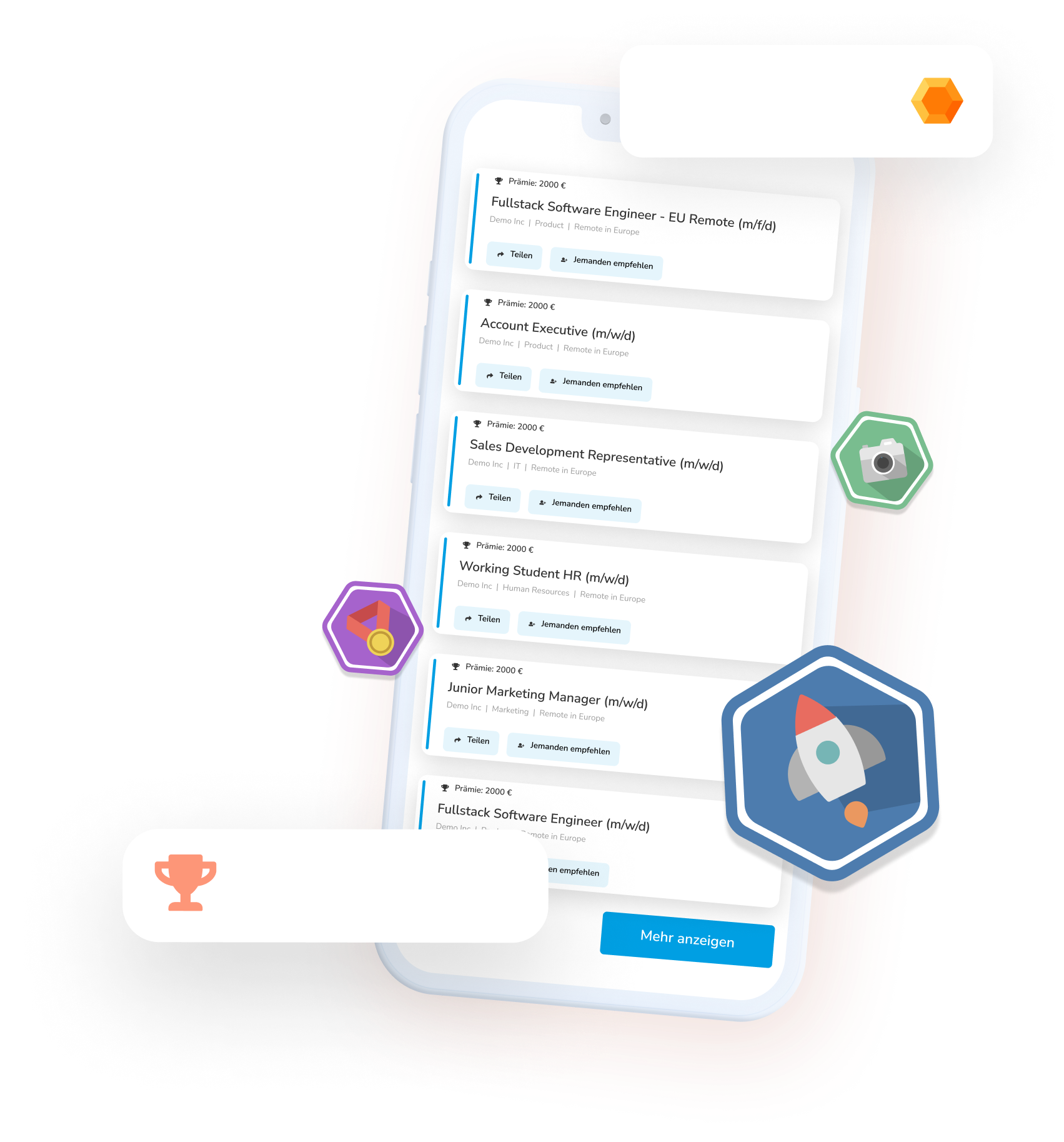 + 5 Punkte
SO GEHT’S!
1. Bei Talentry registrieren2. Offene Stellenangebote durchstöbern 3. Jobs mit wenigen Klicks empfehlen 4. Punkte sammeln & in Prämien umwandeln 5. Neue Kolleg:innen willkommen heißen &    auf die Geld-Prämie freuen
Prämie: 1000 €
Sie sind unsere besten und glaubwürdigsten Botschafter:innen!
Helfen Sie uns, offene Positionen mit Top-Kandidat:innen aus Ihrem Netzwerk zu besetzen. Am besten legen Sie gleich los! Registrieren Sie sich unter musterfirma.talentry.com - oder holen Sie sich die App:
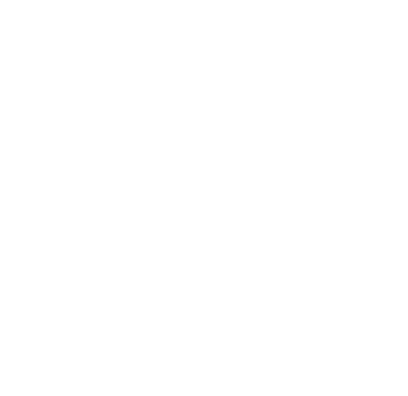 LOGO
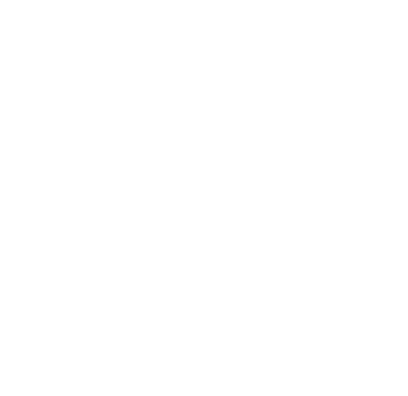 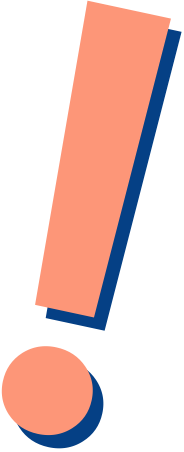 Mitarbeitende werben Mitarbeitende
WIN-WIN-WIN
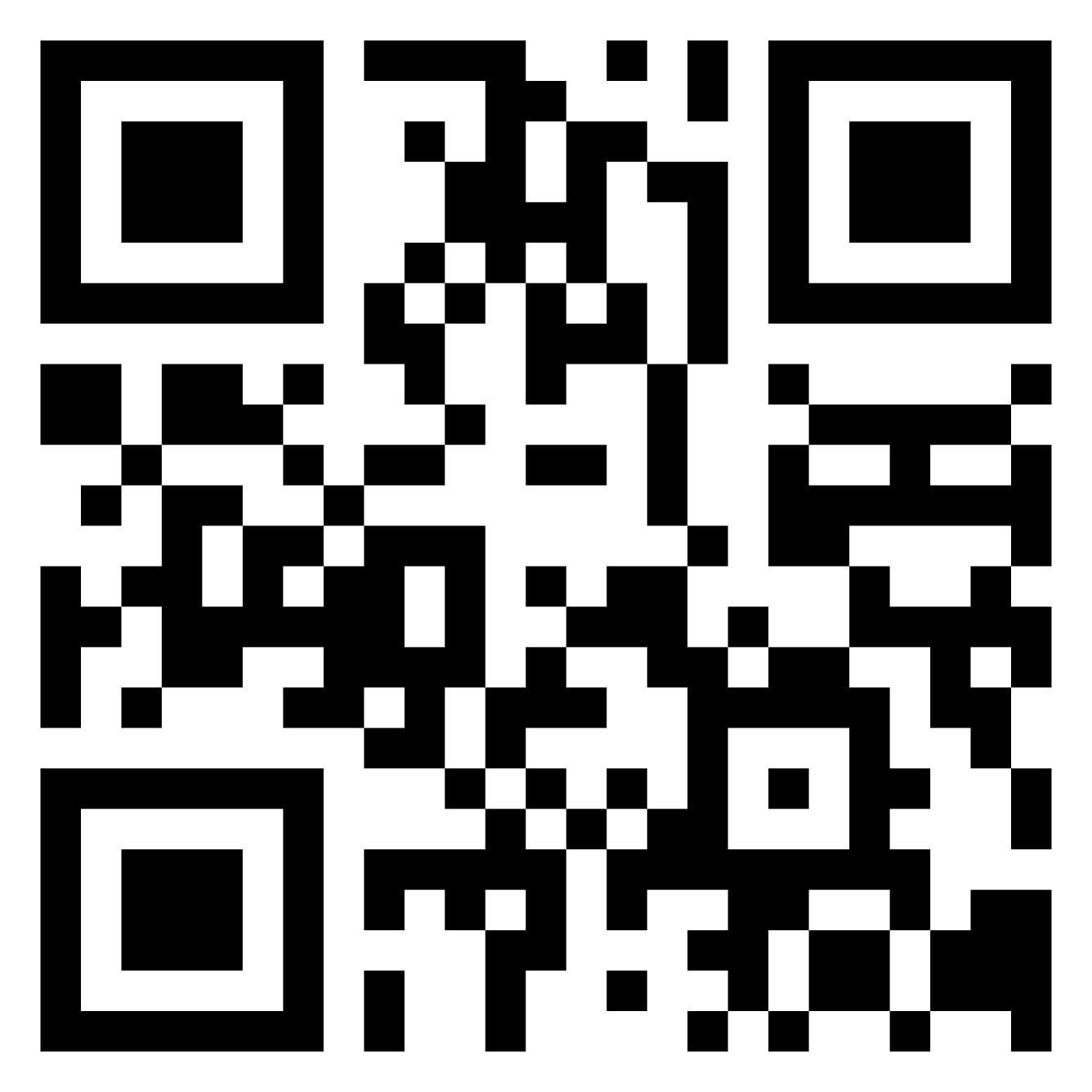 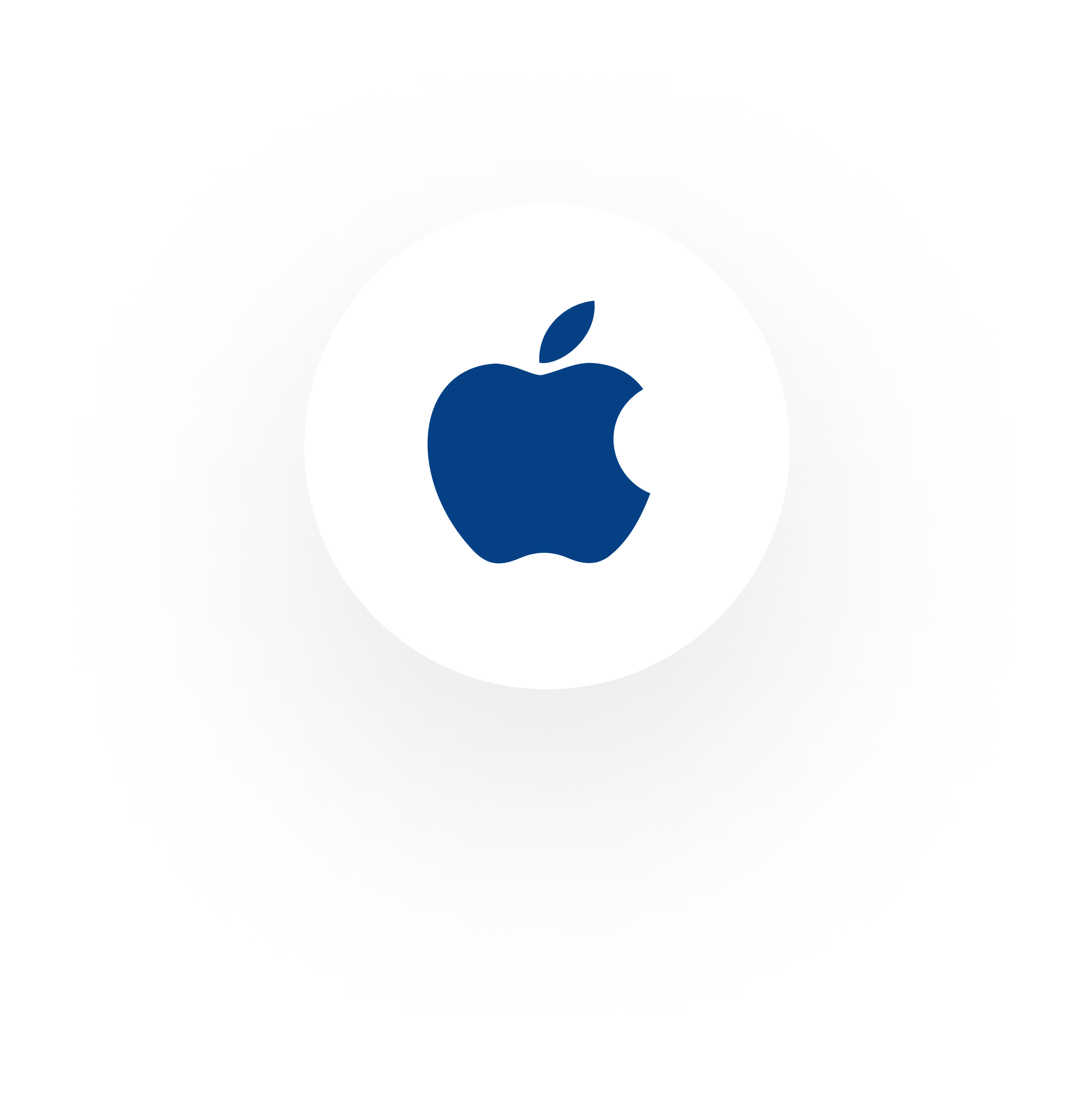 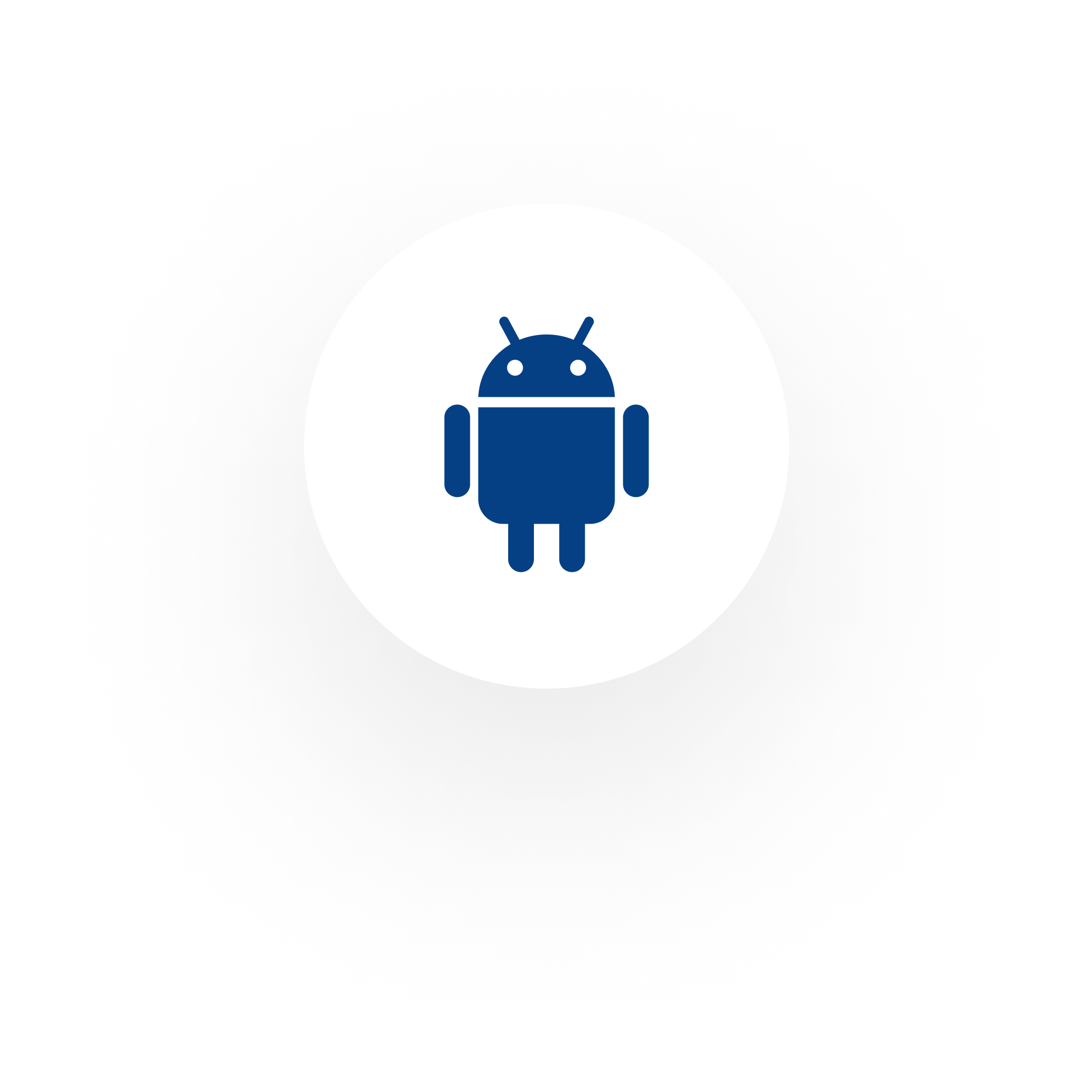 Sie helfen Personen aus Ihrem Bekanntenkreis, einen spannenden neuen Job zu finden - wir gewinnen Dank Ihnen Mitarbeitende, die perfekt zu uns passen! Sie sammeln für jede Aktivität Punkte, die Sie in attraktive Prämien umwandeln können.
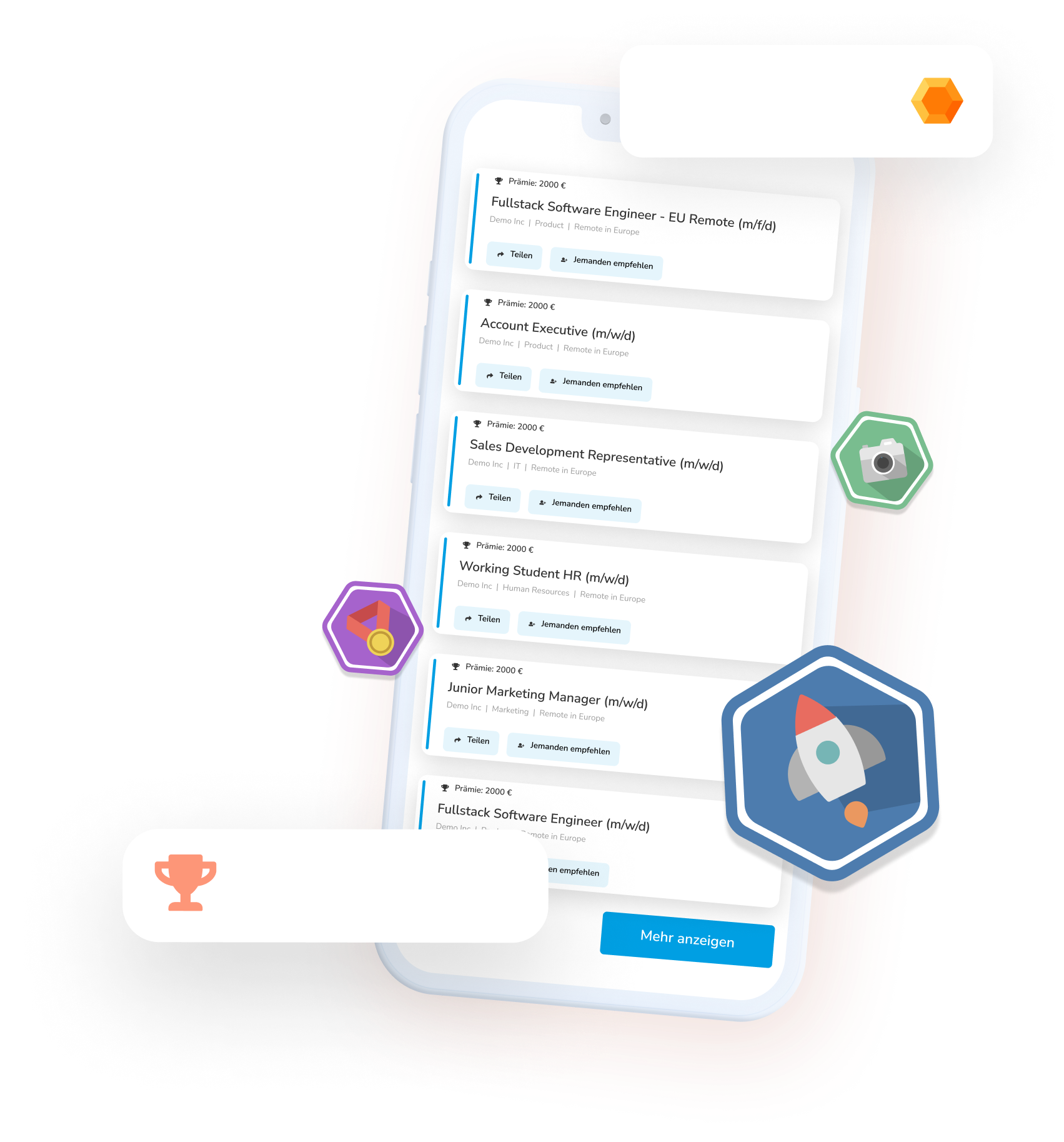 + 5 Punkte
SO GEHT’S!
1. Bei Talentry registrieren2. Offene Stellenangebote durchstöbern 3. Jobs mit wenigen Klicks empfehlen 4. Punkte sammeln & in Prämien umwandeln 5. Neue Kolleg:innen willkommen heißen &      auf die Geld-Prämie freuen
Prämie: 1000 €
Sie sind unsere besten und glaubwürdigsten Botschafter:innen!
Helfen Sie uns, offene Positionen mit Top-Kandidat:innen aus Ihrem Netzwerk zu besetzen. Am besten legen Sie gleich los! Registrieren Sie sich unter musterfirma.talentry.com - oder holen Sie sich die App:
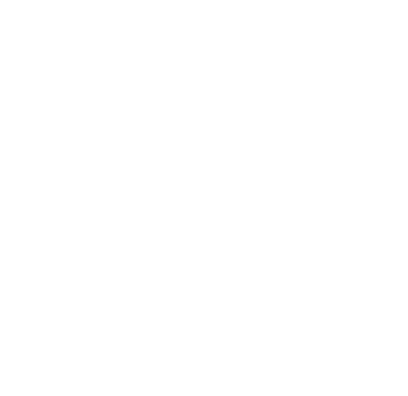 LOGO
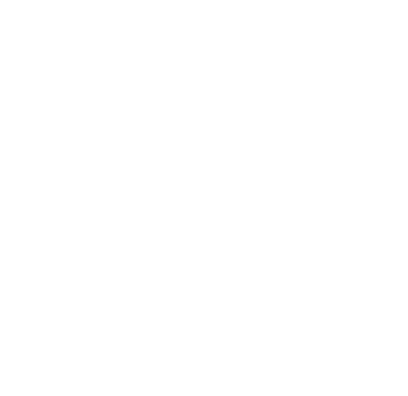 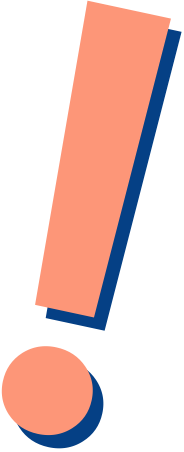 Mitarbeitende werben Mitarbeitende
WIN-WIN-WIN
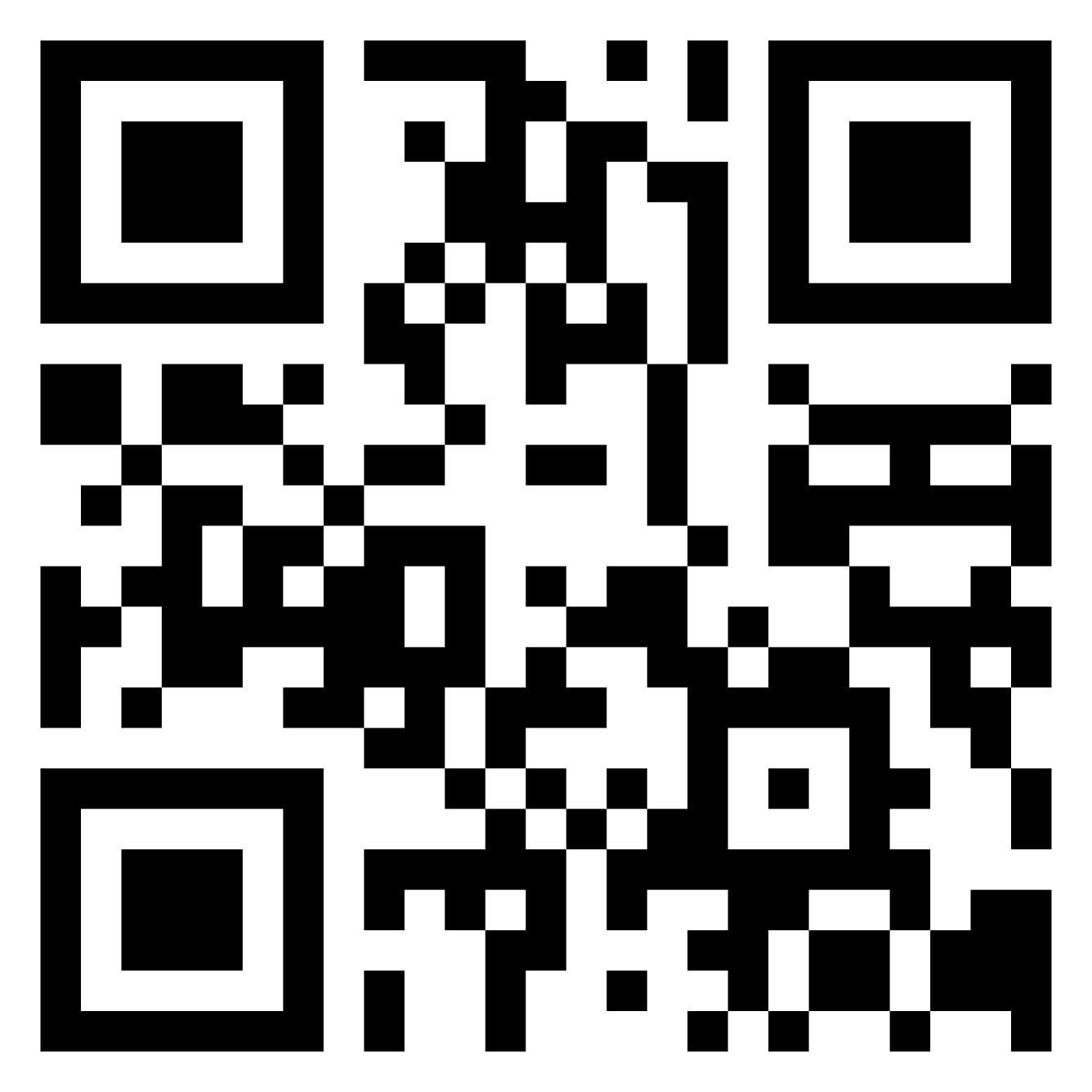 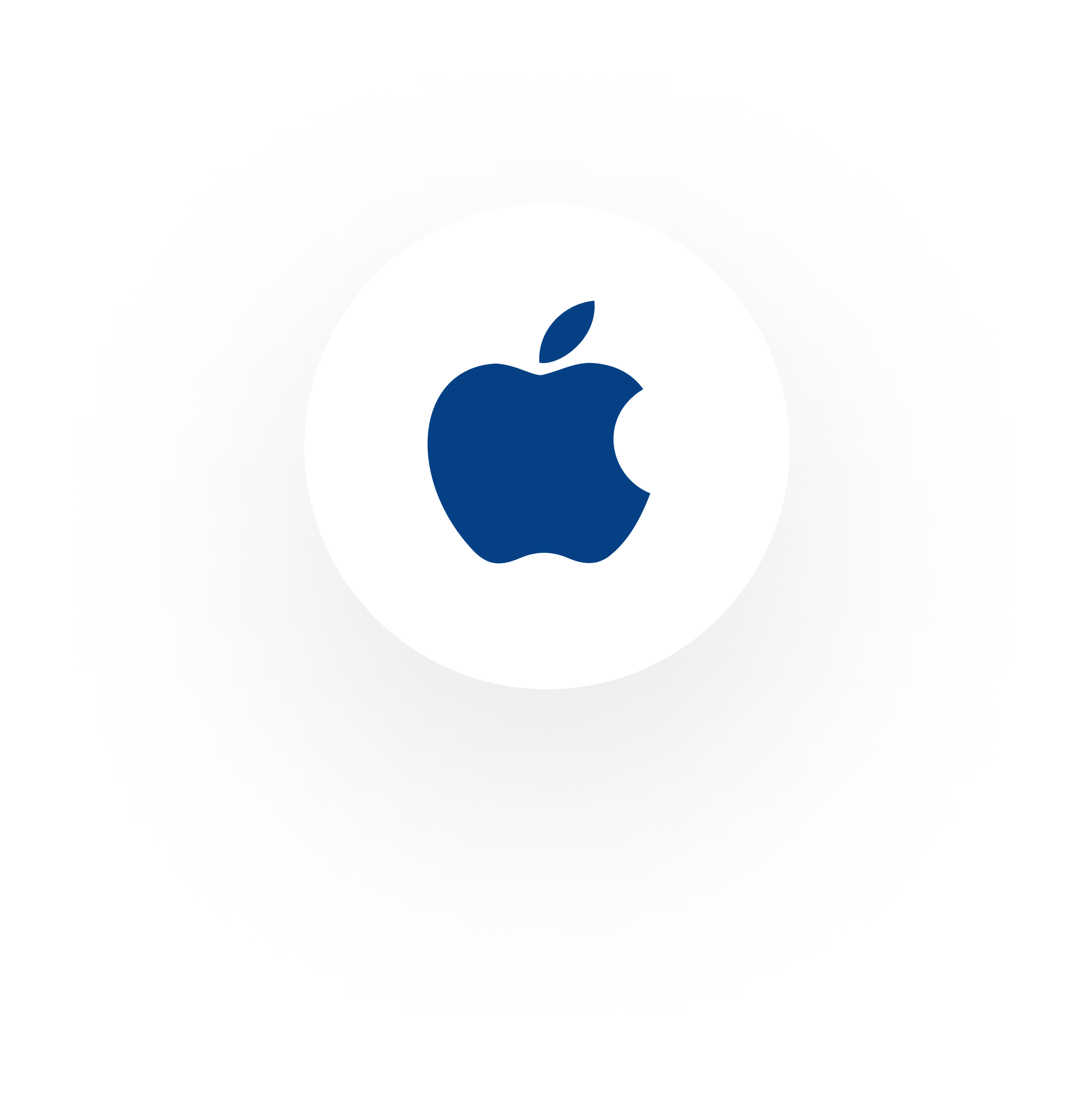 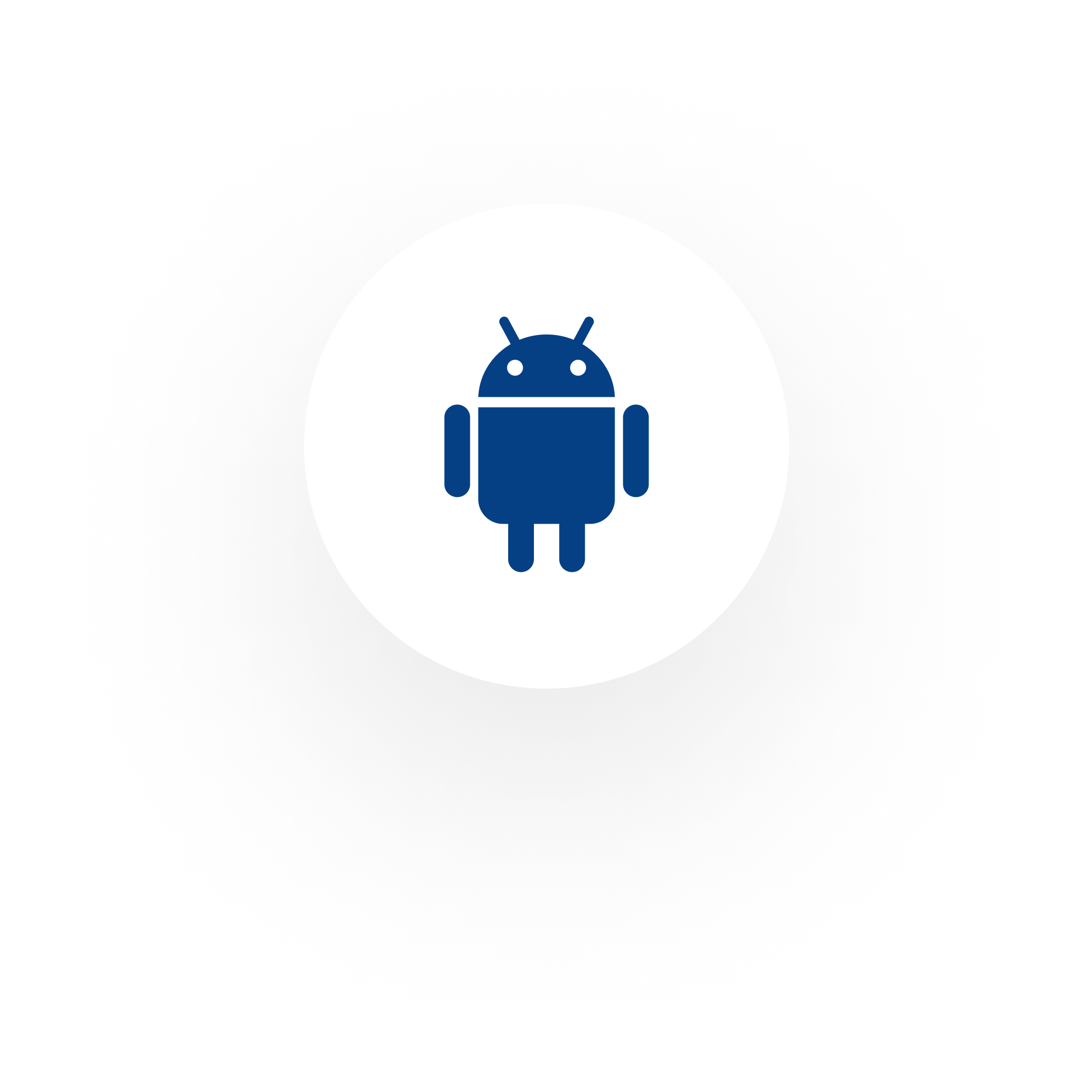 Sie helfen Personen aus Ihrem Bekanntenkreis, einen spannenden neuen Job zu finden - wir gewinnen Dank Ihnen Mitarbeitende, die perfekt zu uns passen! Sie sammeln für jede Aktivität Punkte, die Sie in attraktive Prämien umwandeln können.
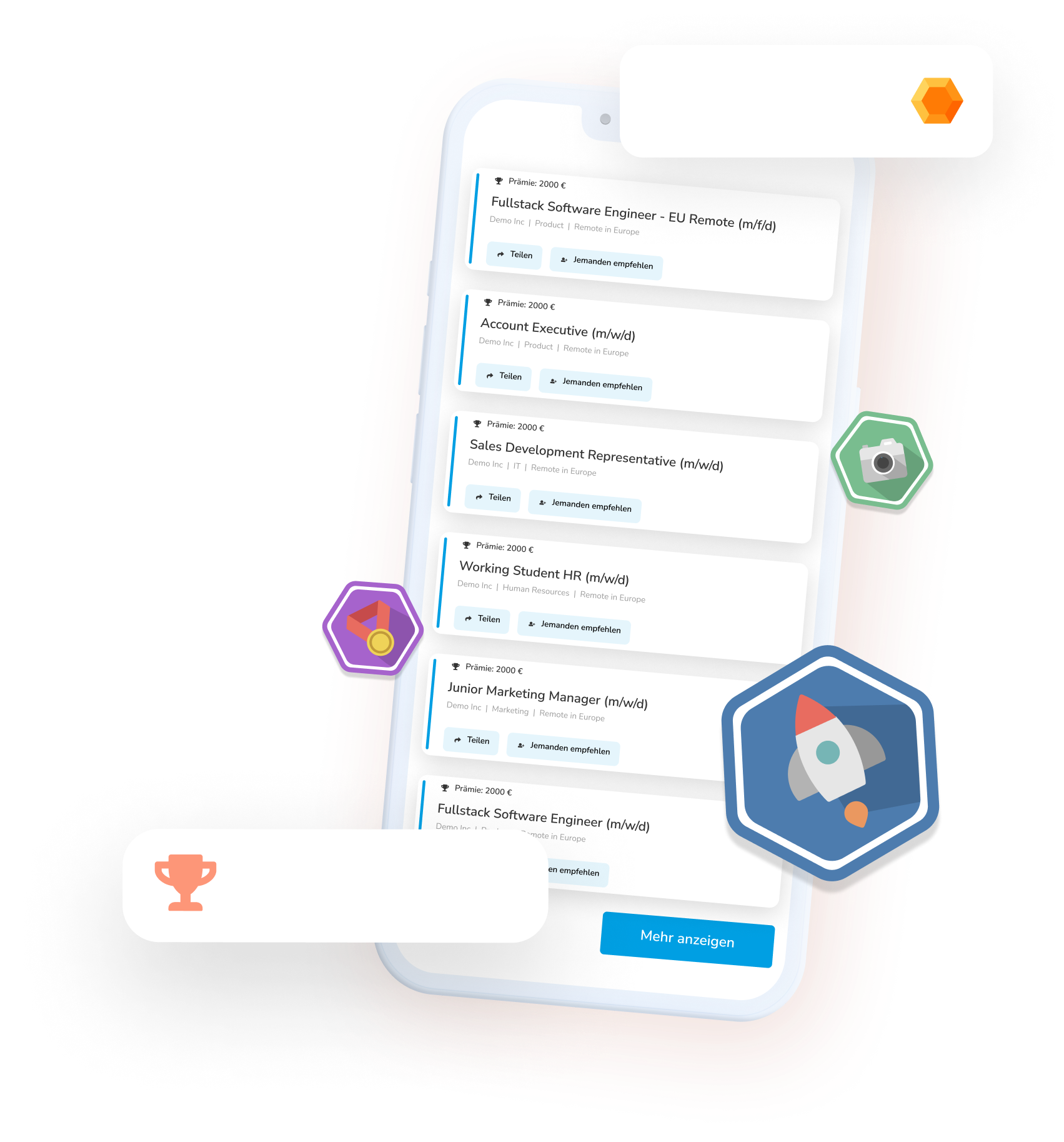 + 5 Punkte
SO GEHT’S!
1. Bei Talentry registrieren2. Offene Stellenangebote durchstöbern 3. Jobs mit wenigen Klicks empfehlen 4. Punkte sammeln & in Prämien umwandeln 5. Neue Kolleg:innen willkommen heißen &      auf die Geld-Prämie freuen
Prämie: 1000 €
Sie sind unsere besten und glaubwürdigsten Botschafter:innen!
Helfen Sie uns, offene Positionen mit Top-Kandidat:innen aus Ihrem Netzwerk zu besetzen. Am besten legen Sie gleich los! Registrieren Sie sich unter musterfirma.talentry.com - oder holen Sie sich die App:
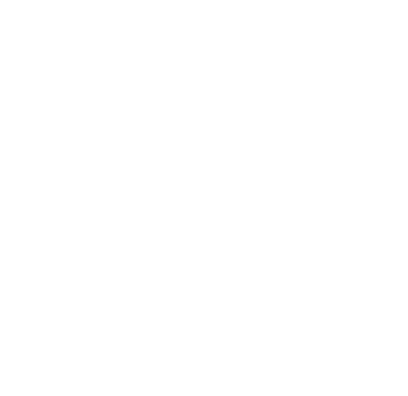 LOGO
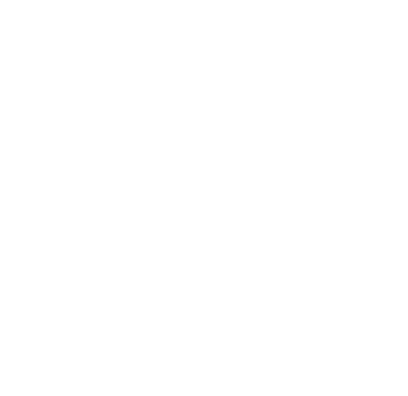 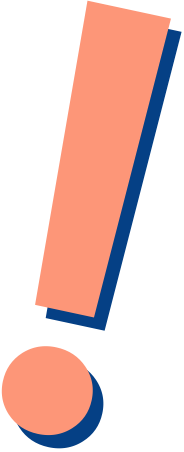 Mitarbeitende werben Mitarbeitende
WIN-WIN-WIN
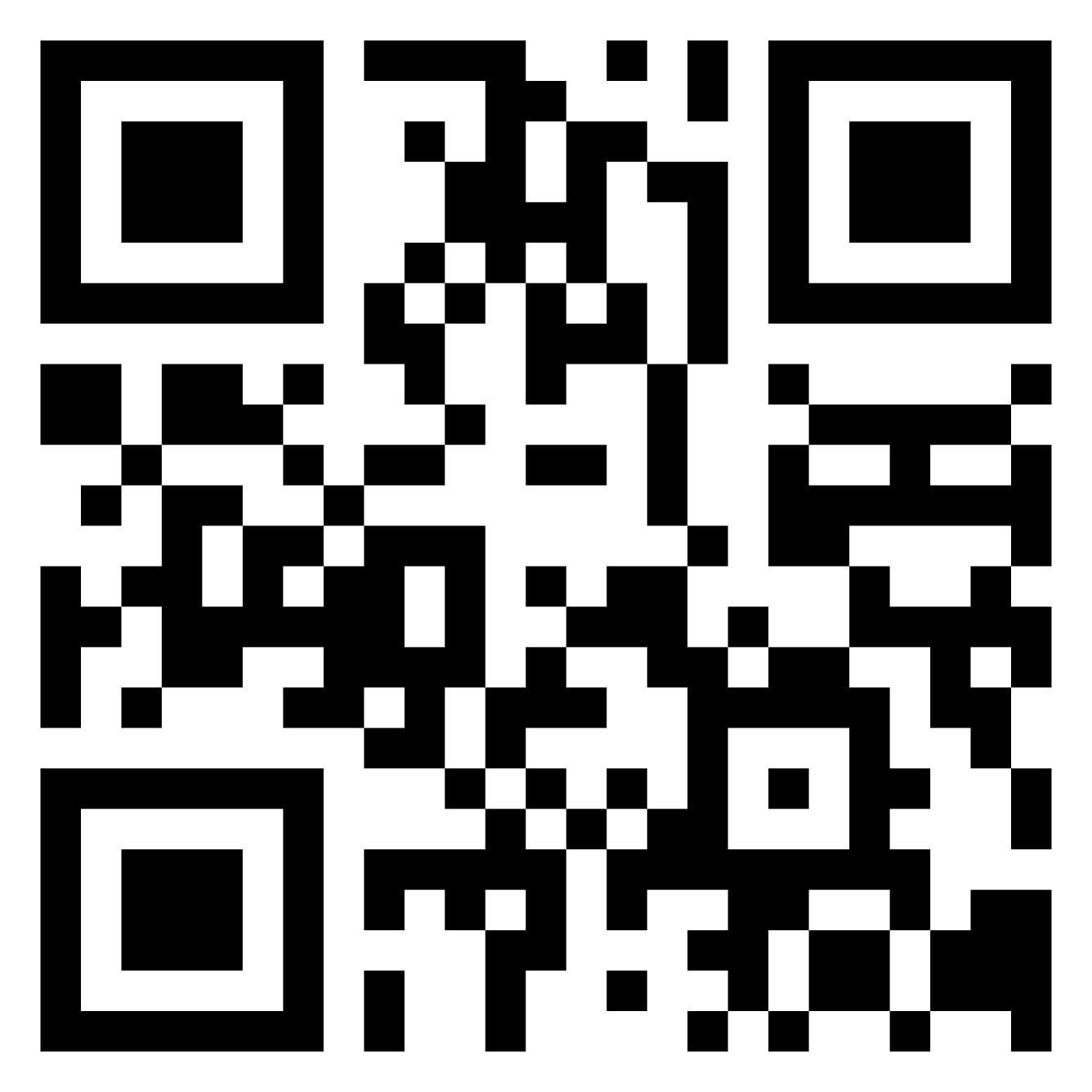 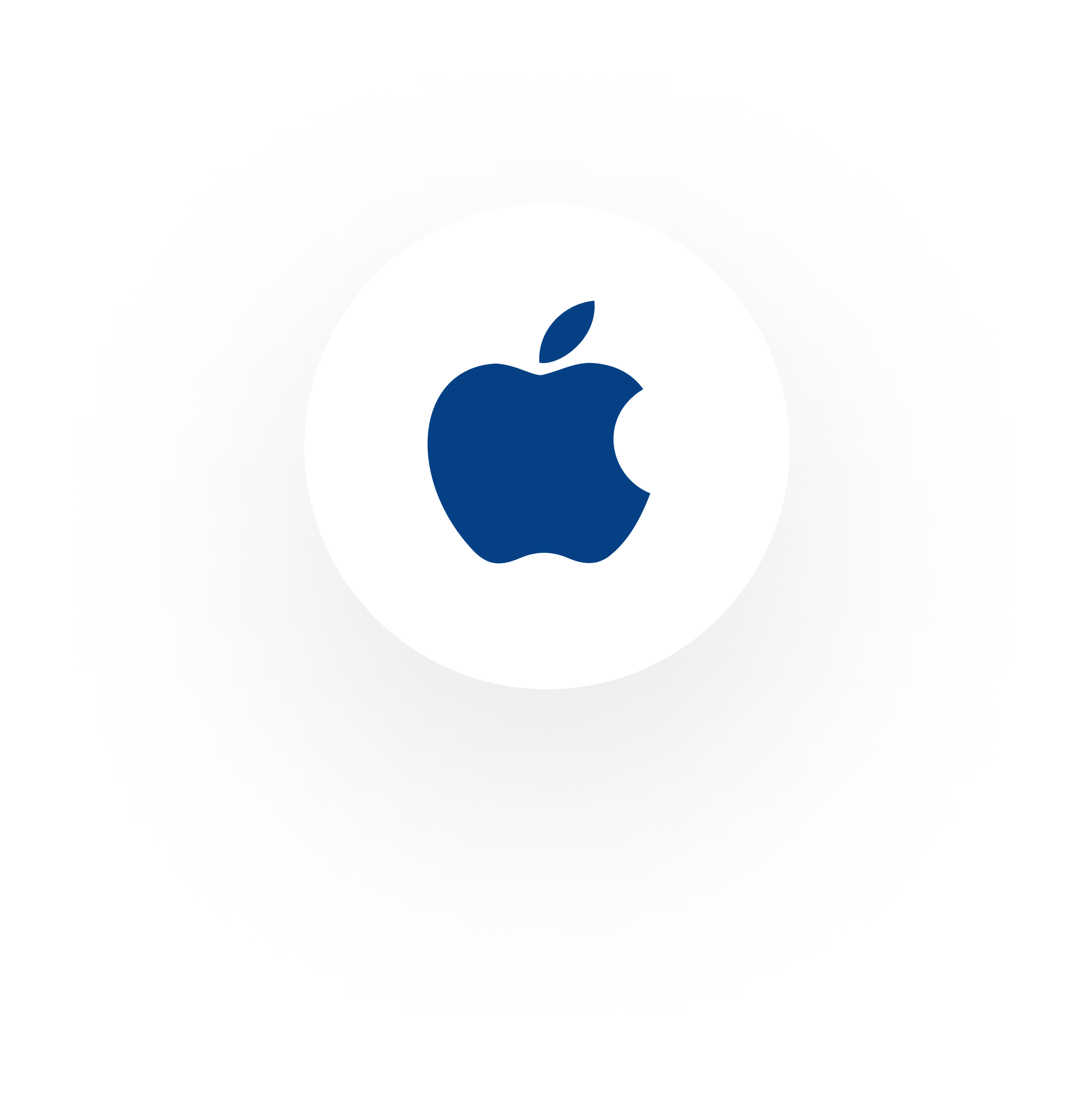 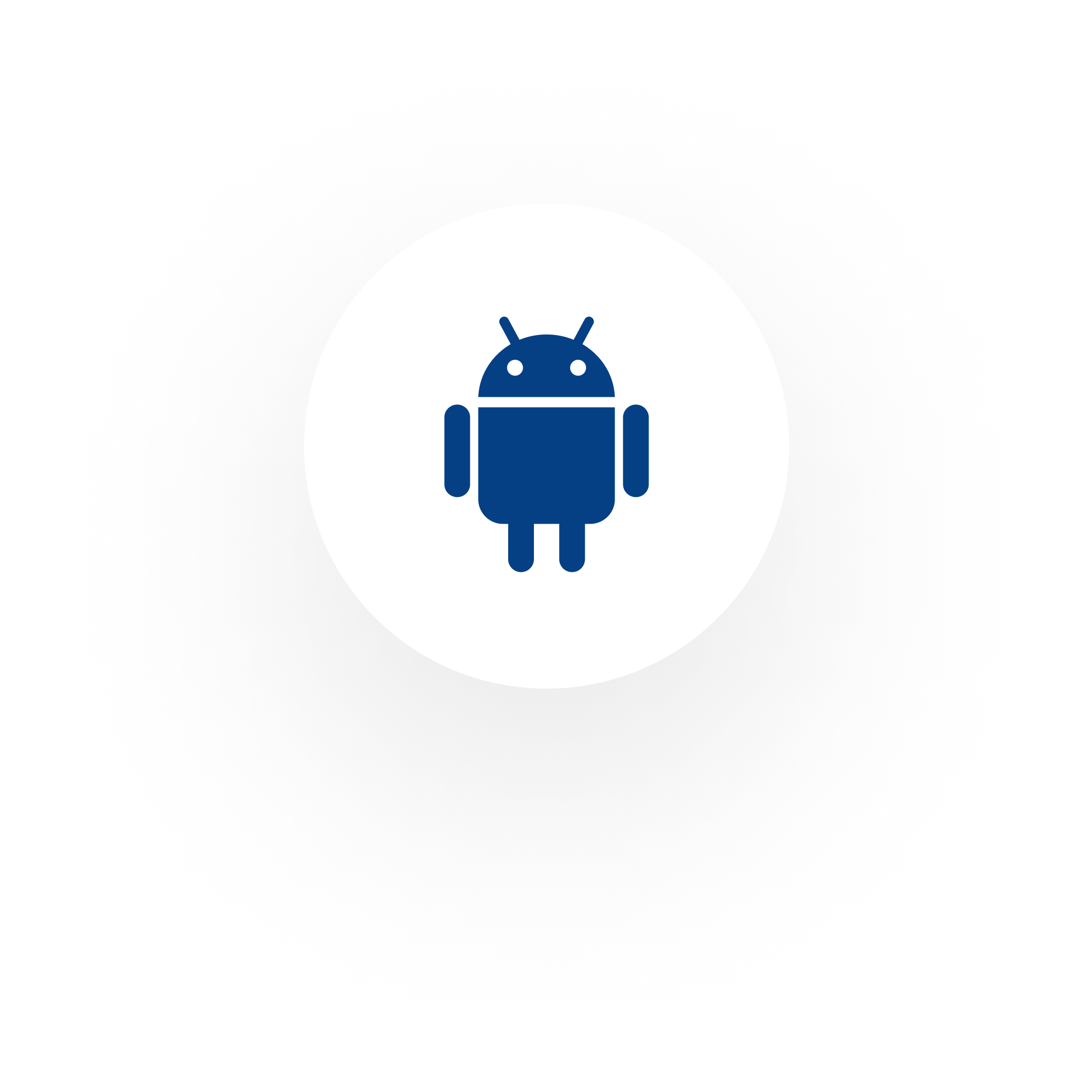 Sie helfen Personen aus Ihrem Bekanntenkreis, einen spannenden neuen Job zu finden - wir gewinnen Dank Ihnen Mitarbeitende, die perfekt zu uns passen! Sie sammeln für jede Aktivität Punkte, die Sie in attraktive Prämien umwandeln können.
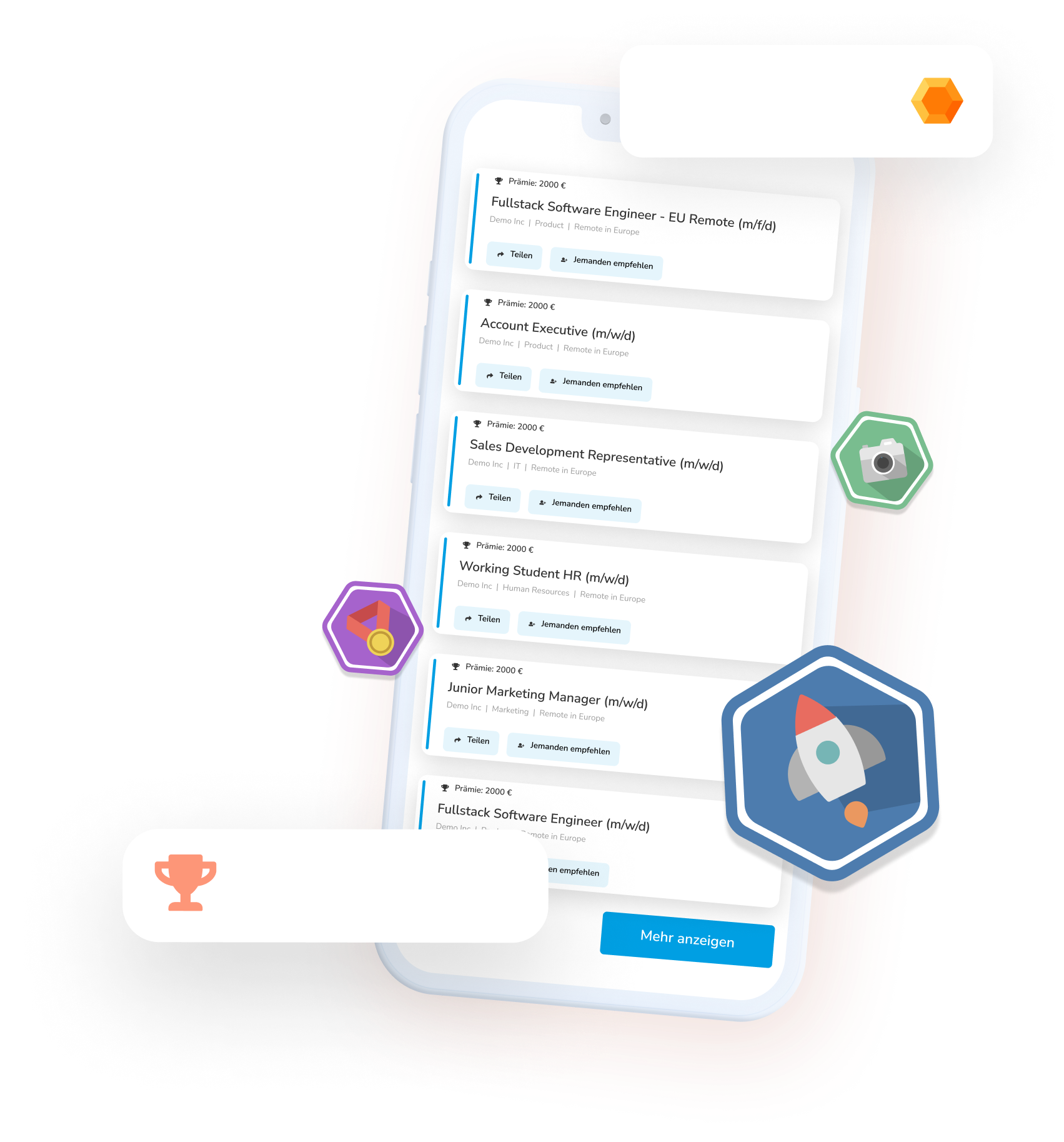 + 5 Punkte
SO GEHT’S!
1. Bei Talentry registrieren2. Offene Stellenangebote durchstöbern 3. Jobs mit wenigen Klicks empfehlen 4. Punkte sammeln & in Prämien umwandeln 5. Neue Kolleg:innen willkommen heißen &     auf die Geld-Prämie freuen
Prämie: 1000 €
Sie sind unsere besten und glaubwürdigsten Botschafter:innen!
Helfen Sie uns, offene Positionen mit Top-Kandidat:innen aus Ihrem Netzwerk zu besetzen. Am besten legen Sie gleich los! Registrieren Sie sich unter musterfirma.talentry.com - oder holen Sie sich die App:
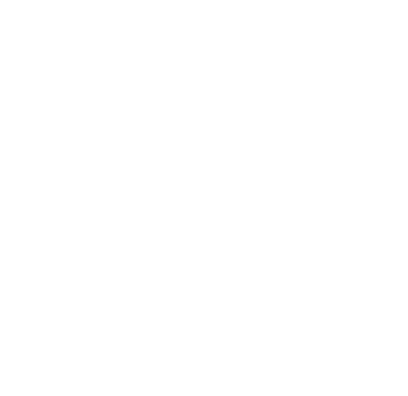